Paper ID: 120, Presentation ID: We3T3.1
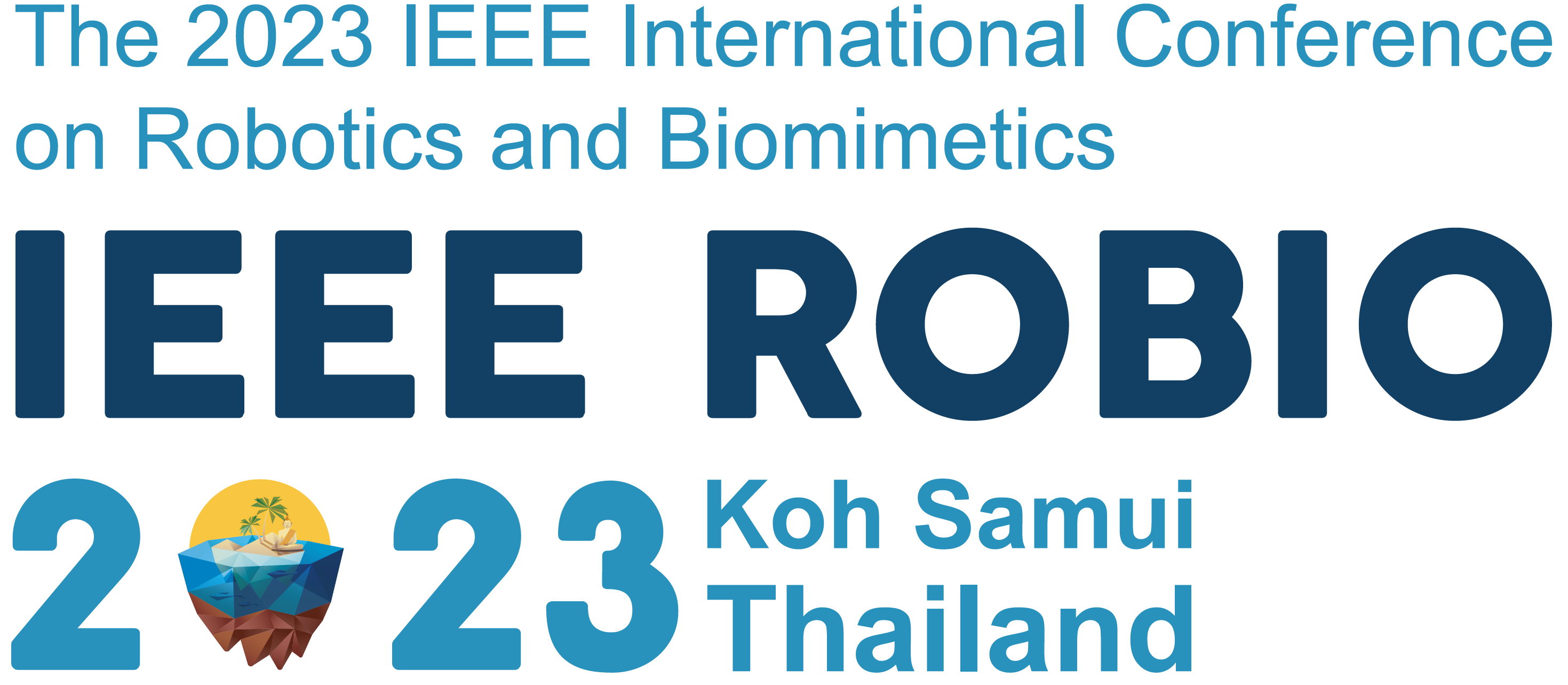 Title: xxx
Authors and Affiliations
Motivation
Results
Difficulties
Methodology
Conclusions and Future Work